LO 2: FUTURE FORMS- Future Simple- Be going to- Present Simple- Present Continuous- Future Continuous- Future Perfect Simple- Future Perfect Continuous
WILL (Future Simple)
AN OFFER: I’ll help you.

A PROMISE: I’ll pay you back next week.

AN INVITATION: Will you go out with me?

A PREDICTION: Croatia will win the game.

AN INSTANT DECISION: I’m thirsty. I think I’ll make some tea.
BE GOING TO
AN INTENTION: 
   Mary is going to spend six weeks in the States.

A PREDICTION BASED ON THE PRESENT SITUATION:
   It’s nearly nine now. We’re going to be late.
PRESENT TENSES
PRESENT SIMPLE
PRESENT CONTINUOUS
A TIMETABLE/ SCHEDULE: 
   The game starts at 3:00 pm.
   The train leaves at 7:30 am.

IN A SUB-CLAUSE: 
   We must get there before the   
   game starts.
FUTURE ARRANGEMENT: 
  We’re having a party next   
   week.
WILL BE +ING (Future Continuous)
1. instead of the present continuous for future events already planned or decided.
We’ll be coming next weekend. = We’re coming next weekend.
We’ll be leaving at 8 a.m. tomorrow.= We’re leaving at 8 a.m.
2. to ask politely about future arrangements.
Will you be going home this summer?
3. to talk about situations or actions that will be in progress at a particular time in the future.
This time next week, we’ll be travelling to Paris. 
Tomorrow at 10, you’ll be doing your exam.
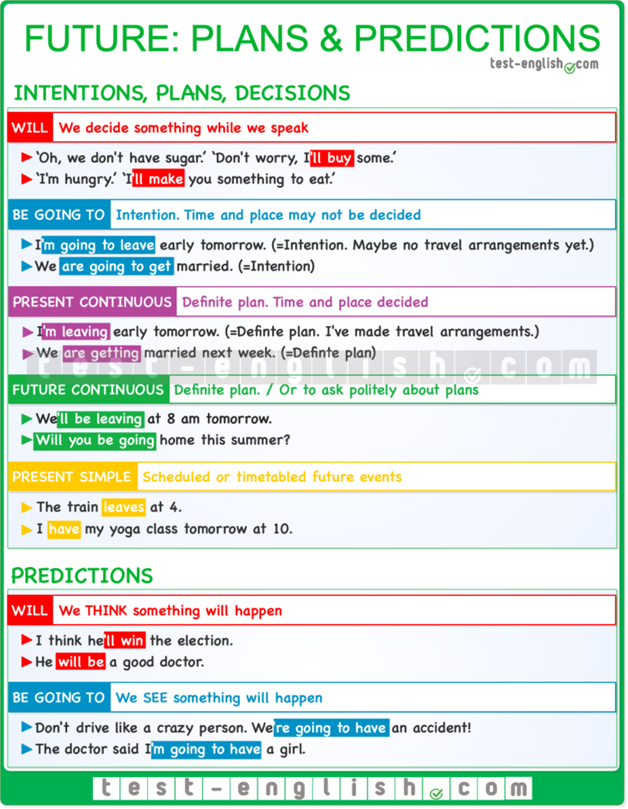 QUICK REMINDER
FUTURE PERFECT
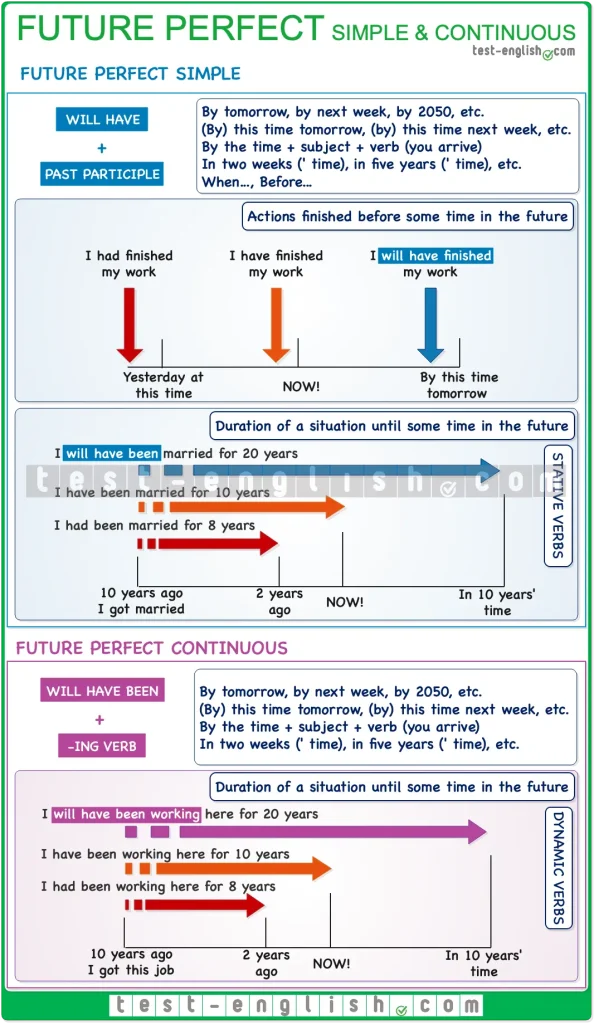 Practice makes perfect 
https://test-english.com/grammar-points/b1/future-forms/
https://test-english.com/grammar-points/b2/future-forms-expressing-future-time/ 

More homework exercises available on IE 
#neverstoplearning